Game Making with AliceEat the Hay Game
Mike Scott
University of Texas at Austin
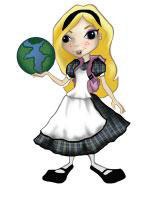 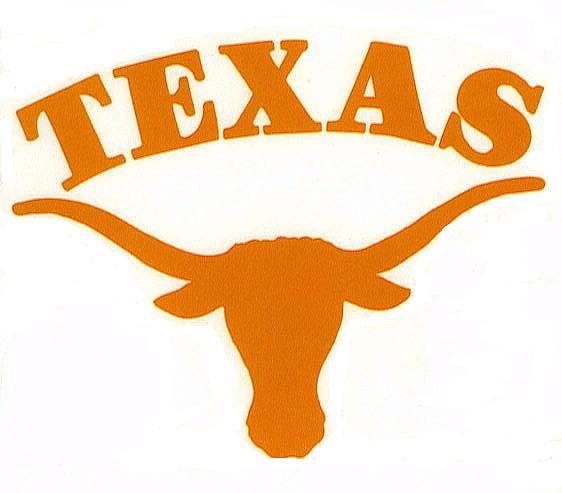 Games In Alice
1
What is Alice?
Alice is a visual programming language.
Alice is designed to teach you how to program
The output of Alice programs are movies.
The movies can be interactive
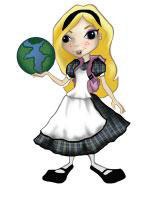 Games In Alice
2
Alice and Visual Programming
Programming is done by pointing and clicking, dragging and dropping, selecting from menus, and some typing
Download Alice for free:
www.alice.org
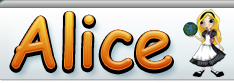 Games In Alice
3
Alternate Game – Eat The Hay
Create a Game with a cow.
The arrow keys on the keyboard control the cow.
There are 3 bales of hay on the ground.
When the cow gets close to the bales they disappear.
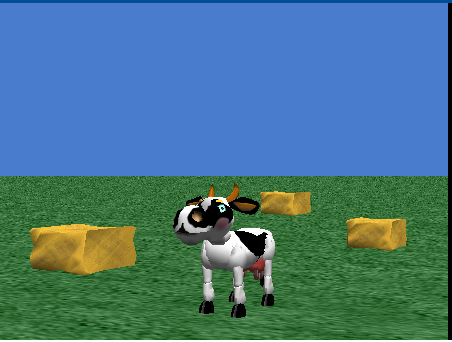 Games In Alice
4
Start Alice
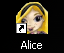 Double click on the Alice icon to start Alice
It may take a minute to start up



Cancel the openingdialog screen
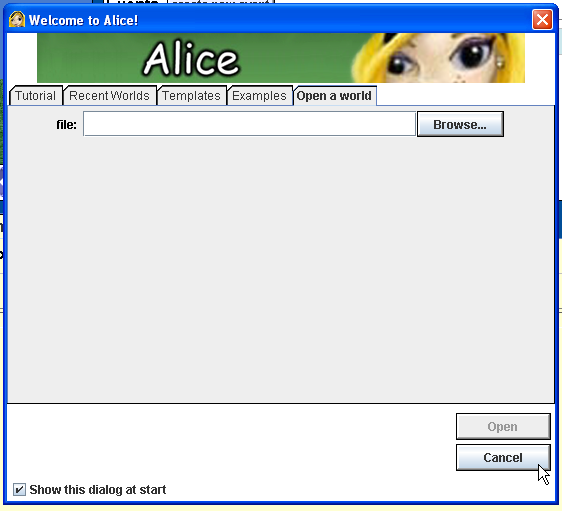 Games In Alice
5
Build the Scene
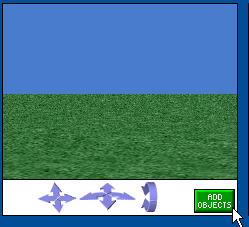 Click on the add objects button at the bottom right of the scene


Scroll to the Farm category and clock on Farm
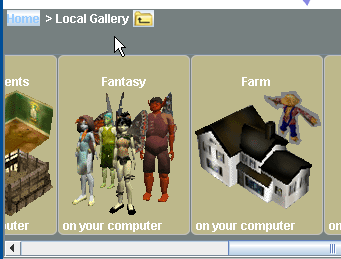 Games In Alice
6
Add Hay to World
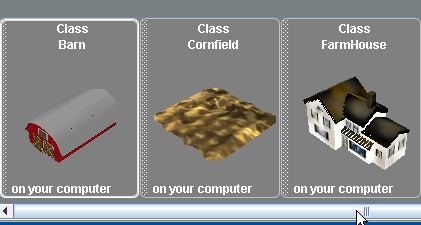 Click and drag 3 bales of hay into the scene
Once in the scene objects can be positioned with the mouse
Object can be rotated by selecting the proper option from the menu in the upper right
If you want to get rid of an object right click it and select delete
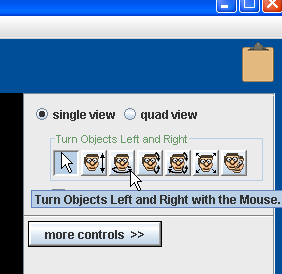 Games In Alice
7
Add The Cow
Click on the Local Gallery to get back to the list of categories
Open the Animals Category
Scroll over to the Cow and add one to the world
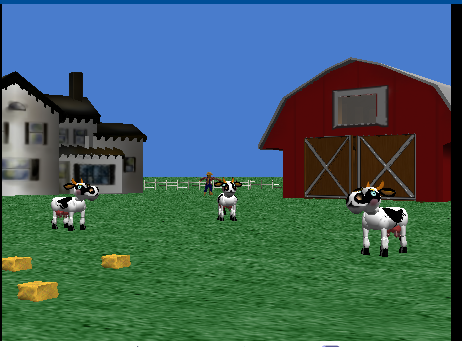 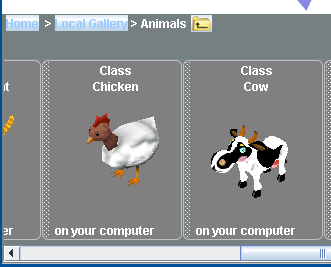 Games In Alice
8
Make The Hay Bigger
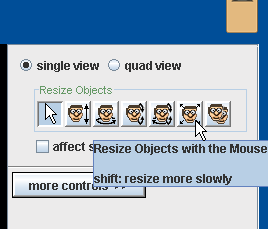 Click on the resize objects button

Click on a bale of hay with the mouse.

Move the mouse up to make it bigger.

Make all 3 bigger
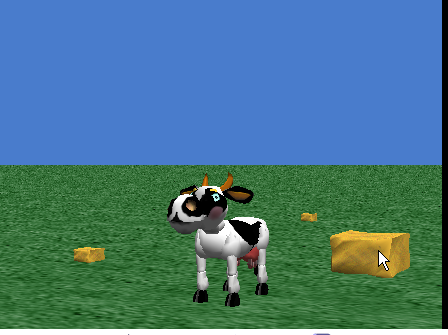 Games In Alice
9
Exit Scene Editor
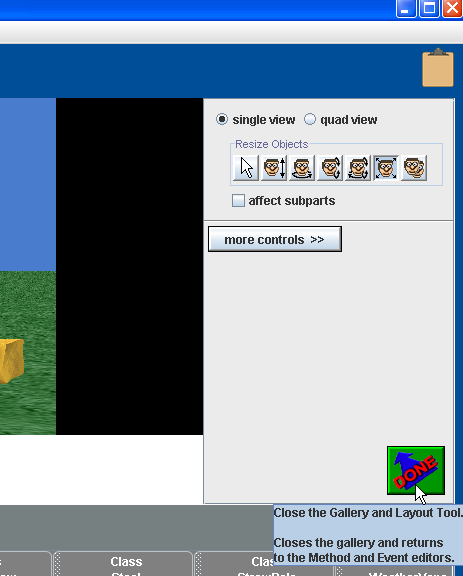 Click the Done Button
Games In Alice
10
Add Events for Cow and Camera
Click the create new event button
Select the let the arrow keys move <subject> choice
Click the create new event button again.
Select the When the world starts choice.
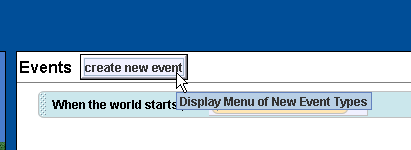 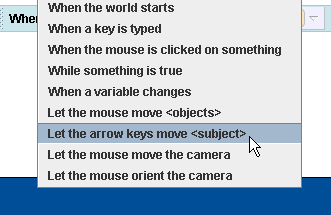 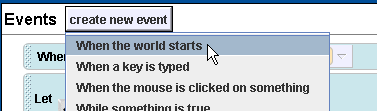 Games In Alice
11
Events
Events should now look like this:
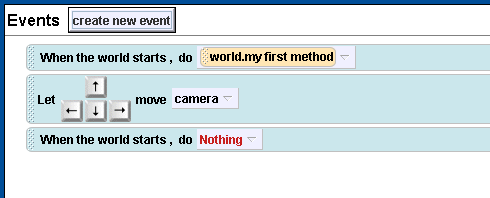 Games In Alice
12
Write program for eating Hay
Drag a while icon from bottom of screen into the program. 
While is on bottom of screen



Drag this             to here           pick true
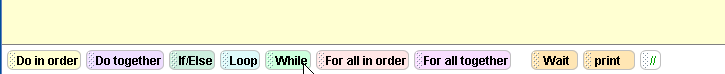 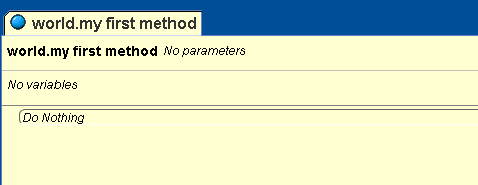 Games In Alice
13
While Loop
Games In Alice
14
Add 3 ifs
Drag 3 ifs from bottom into while loop.
Pick true
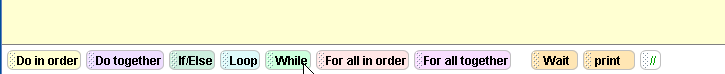 Games In Alice
15
Program Looks Like This
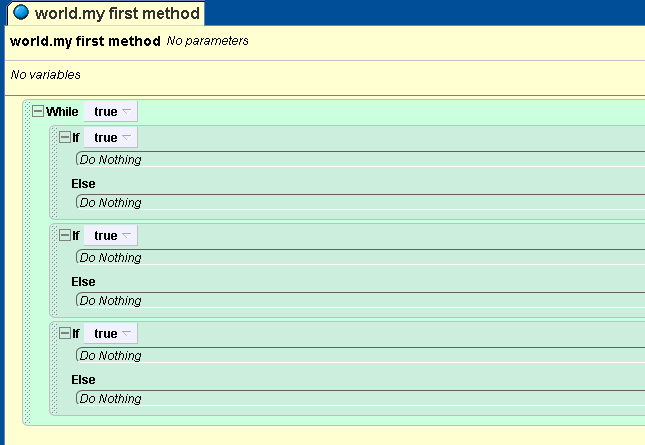 Games In Alice
16
Pick the Cow
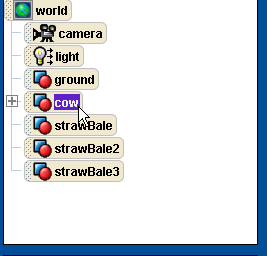 Click the cow in the object tree

Click the functions tab
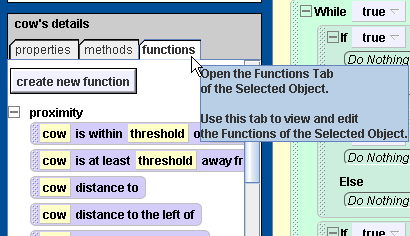 Games In Alice
17
Drag into if
Click and drag the cow is within threshold of object icon to replace the true in the first if


When you drop icon select 1 meter and strawBale from list
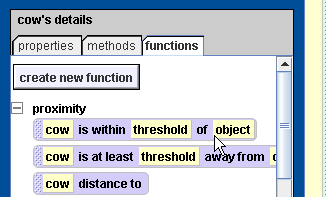 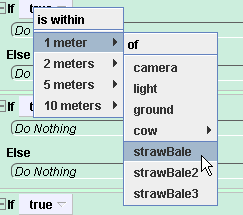 Games In Alice
18
Complete ifs
Repeat for other 2 ifs but pick strawBale2 and strawBale3
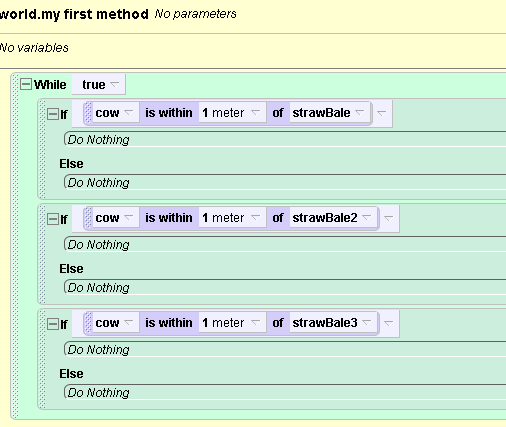 Games In Alice
19
Make Hay Disappear
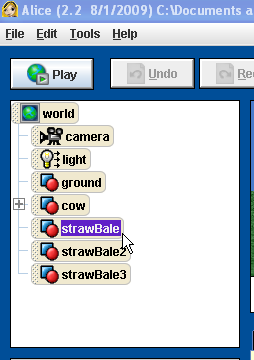 Click  strawBale in object tree


Click the properties tab
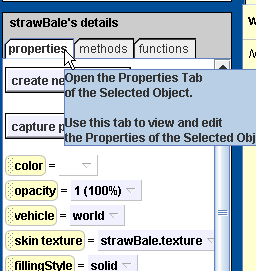 Games In Alice
20
Make Hay Disappear
Click and Drag the opacity icon into the first if
Pick 0 (0%: invisible)
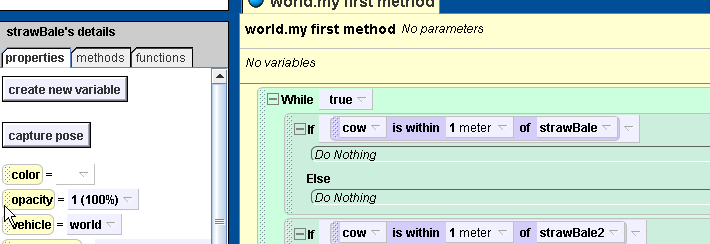 Games In Alice
21
Result of Hay
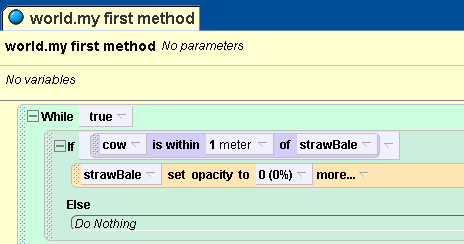 Games In Alice
22
Repeat for other Hay
Do the same for the other 2 strawBales. 
Select in Object tree, click and drag opacity icon, set to 0
Be sure to put strawBale2 into if for strawBale2
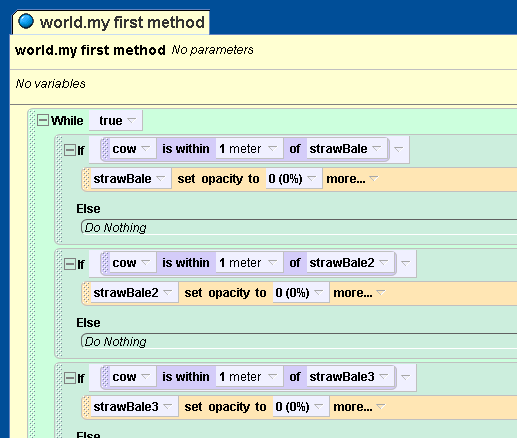 Games In Alice
23
Create method for camera
Click on World in the object tree


Click on methods tab and then create new method button.


name methodmove camera
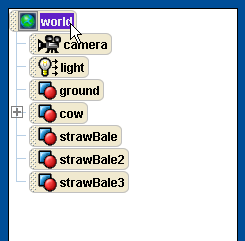 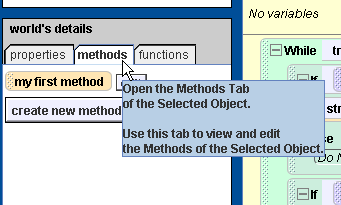 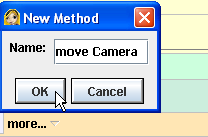 Games In Alice
24
move Camera
click and drag while loop into move camera method
select true
click and drag wait icon from bottom into while loop
select other from the menu and enter 5 in the calculator and click okay
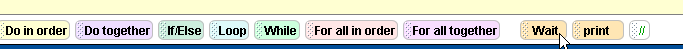 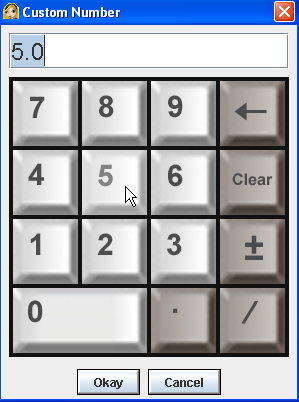 Games In Alice
25
move camera
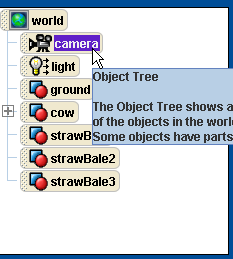 select camera in object tree

select the methods tab and scroll down

click and drag the camera turn to face command into the while loop after the wait

Select cow -> the entire cow from the menu
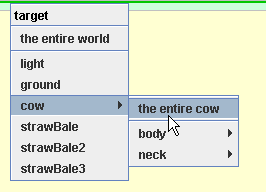 Games In Alice
26
completed move camera
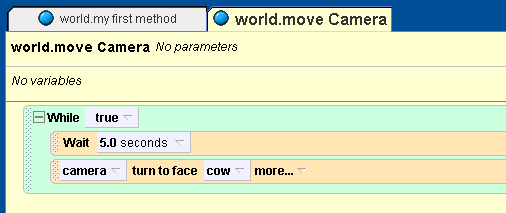 Games In Alice
27
Set events
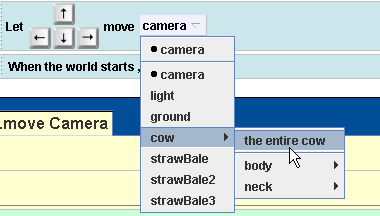 In the events click the camera in the let the arrow keys control event and change to the cow -> the entire cow


click the world in the object tree and then the methods tab

click and drag the move camera icon and replace the nothing event in the bottom when the world starts event
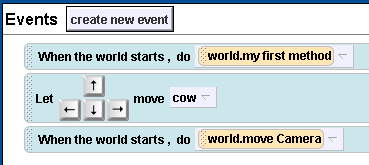 Games In Alice
28
Final Events
Play!!!! Click the Play Button
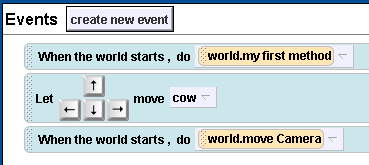 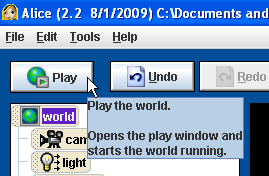 Games In Alice
29
Possible changes and additions
Make the hay bales move
Make the camera move towards the cow when it turns to face the cow
Change camera vehicle to cow
Add instructions
Add a message when player wins
Add more bales of hay or other objects
Play a sound when the bale is eaten
Games In Alice
30